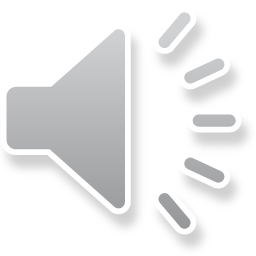 ADOLECENTES NA PANDEMIA
PARTICIPANTES:
BRENDO,BRYAN,DEBORA,EDUARDO,GABRIEL,GUSTAVO,JOÃO PEDRO E KAIO

TURMA:1201

PROF: SANDRA REGINA
Dificuldade dos adolescentes com os pais na quarentena
A  quarentena,  provocada  pelo  coronavírus  (Covid-19),  mexe  com todos,  mas  pode  interferir  mais  nos  adolescentes  e jovens  adultos, afinal   eles   não   estão   acostumados   a   lidar   com   limites,   com imposições   tão   rigorosas   e  com   tanta   falta   de  prazer   como   a pandemia  está  afetando.   Num  webinar  sobre  desenvolvimento  na infância   e   o   impacto   da   pandemia,   adolescentes   questionados resolveram  escrever  este  texto,  que  é  baseado  em  orientações  da Academia Americana  de pediatria.

Estresse,   medo   e  incerteza   criados  pela   pandemia   da  Covid-19 podem  desgastar  qualquer  pessoa,  mas  os  adolescentes  podem  ter um  momento  especialmente  difícil  de lidar  emocionalmente  agora. Sentir-se deprimido,  sem esperança,  ansioso ou com raiva   pode  ser um sinal de que precisa de mais apoio durante esse período difícil.

A   procura   de   serviço   psicológico   pode   ser   importante.   Neste período,  as  teleconsultas,  mesmo  de  saúde  mental,  pode  ser  uma solução.  Os  pediatras  podem  rastrear  a  depressão  e  perguntar  aos adolescentes    e    familiares    sobre    outras    preocupações,    como ansiedade ou problemas para lidar com o estresse. É recomendado:
Conversar com o adolescente, respeitando  seu tempo e seu espaço. E,  se  ele  não  quiser  falar,  talvez  crie  empatia  confessando   seus medos e angustias. Observe os sinais de problemas  de saúde mental. Lembre-se   de  que  esses  sinais  não   são  os  mesmos   para   todos. (Abaixo os sinais de alerta)

Ofereça  privacidade  para  conversar  com  o  pediatra.   Se  marcar uma visita,  garanta  que tenha  a chance de falar  o mais  abertamente possível.

Dê    o   tom    da    conversa,    tentando    permanecer    positivo    e transmitindo  mensagens  consistentes  de que um futuro  melhor  está por vir. Mantenha as linhas de comunicação abertas.
Os sinais de alerta que um adolescente  manifesta  precisar  de mais apoio são:
Mudanças  de humor  -  que  não  são usuais,    como  irritabilidade
contínua,    sentimentos    de   desesperança    ou    raiva    e   conflitos frequentes com amigos e familiares.

Mudanças	de	comportamento,	como	afastar-se	dos relacionamentos  pessoais.

Falta de interesse em atividades anteriormente  apreciadas.

Dificuldade  em adormecer ou  dormir o tempo todo.

Alterações   no  peso  ou  nos  padrões   alimentares,   como  nunca sentir fome ou comer o tempo todo.

Problemas com memória, pensamento  ou concentração.

Mudanças na aparência, como falta de higiene pessoal básica

Um  aumento  de  comportamentos  arriscados  ou  imprudentes, como usar drogas ou álcool.

Pensamentos  sobre morte ou suicídio. Embora  nem todo mundo que  fale  sobre  suicídio  atue  com  suas  palavras,  qualquer  conversa deve ser levada a sério. É essencial tornar a casa segura, removendo armas,    munições  e  protegendo  os  medicamentos  em  um  armário trancado.


Minimizar    estas    dificuldades,    através    da    teleconsulta,    pelo psicólogo,  é fundamental  considerar  que a maioria  das famílias  não têm condições de custear esta oportunidade para seus filhos.
DIFICULDADE  COM A EAD
Com	a	pandemia	escolas	suspenderam
as	aulas	presenciais	e
passaram   a  buscar  formas  alternativas  de  manter  o  processo	de
ensino-aprendizagem,	utilizando plataformas  on-line.
principalmente	aplicativos	e
A  estratégia  adotada,  no  entanto,  expõe  a desigualdade  através  das dificuldades   sociais   e  estruturais   enfrentadas   pelos   estudantes   e professores  de colégios públicos  como: problemas  de acesso  e falta de   computadores;    conexão    com   a   internet;   falta   de   espaço apropriado  para  estudar  em casa; baixa  escolaridade  dos  familiares no  esclarecimento  das  dúvidas  dos  filhos;  sobrecarga  de trabalho  e esgotamento  emocional  dos  docentes,  que  ficam  disponíveis  24h para  tentar  ajudar  e,  entrarem  em  contato  com  os pais  dos  alunos; professores  que não foram preparados  para  ministrar  aulas on-line e nem adaptar conteúdos.

Adicionado  a isto: falta de distribuição  de merenda;  evasão escolar; exposição à violência (sexual, física ou psicológica).

Segundo   Mauricio   Canuto,   professor   de   didática   no   Instituto Singularidades  (SP): "o que está sendo feito pelas  escolas não pode ser chamado  de "educação  à distância" - é um regime  emergencial de   ensino   remoto.    Não    é   uma    situação    estruturada:    faltam equipamentos,  não há acesso à internet,  as pessoas  não dominam as tecnologias    digitais.    A    EAD    pressupõe    que    todos    estejam conectados e integrados", explica.
PROBLEMAS  DE ESTRUTURA  - DEPOIMENTOS

1- Acesso à internet
Larissa   Bittencourt   é  professora   de   sociologia   em  uma   escola estadual  de  Venâncio  Aires  (RS),  município  de  70 mil  habitantes. Ela conta que suas turmas  de ensino médio têm alunos de diferentes classes  sociais  - e  que,  na  educação  remota,  a  desigualdade  está mais evidente.
"Alguns  jovens   moram  na  roça  e já  enfrentam  dificuldades  para frequentar  presencialmente   a  escola.  Agora,  então,  sem  sinal  de
telefone  ou  de  internet,  estão  completamente  afastados.  A  gente simplesmente  não consegue entrar em contato com eles, e o colégio
não  tem  estrutura  de  recursos  humanos  para  procurar  fisicamente cada família e levar material impresso na porta das casas."
2- Sem computador
Guilherme  Lima,  de  15 anos,  é aluno  da rede  estadual  de Caieiras, município  na  zona  metropolitana  de  São  Paulo.  Ele  mora  com  os pais e com dois irmãos em idade escolar.

"A gente tem celular, mas sinto muita falta de um computador  ou de um tablet. Fica difícil de enxergar alguns conteúdos na tela pequena. Sinto  que   estou   ficando   com   o  conteúdo   muito   defasado,   não entendo  a matéria.  Enquanto  alguns  têm  dois ou três  notebooks  em casa e só usam um. A gente não tem nenhum", conta.
3- Professor precisa usar celular pessoal
Não  são  só  os  alunos  que  se  queixam  da  falta  de  equipamentos adequados para a educação remota.

Juliana Souza* é professora  de geografia em uma escola estadual de Caieiras  (SP).  Durante  a  quarentena,  ela  está  indicando  vídeos  e leituras  para  os  estudantes.   "Não  pretendo   gravar  aulas,  porque preciso    aceitar    minha    realidade.    Não    tenho    aparelhos    com tecnologia  suficiente.  Nosso  celular  virou  instrumento  de trabalho. Não  autorizei  que usassem  meu  número para  colocar  em grupos  de WhatsApp  com alunos. Ninguém  garante minha  segurança  e minha privacidade,  não  sei  o  que  poderiam  fazer  com  o  meu  contato.  O ideal    seria    a    secretaria    estadual    de    educação    disponibilizar equipamentos para os professores" , afirma a professora.
De  acordo  com  a  TIC  Domicílios,  entre  a  população  cuja  renda familiar  é inferior  a  1 salário mínimo, 78%  das pessoas  com acesso à internet usam exclusivamente o celular.

Canuto,  do Instituto  Singularidades,  reforça  a importância  de  levar em conta a realidade tecnológica  das famílias  ao estruturar  o ensino remoto.  "Precisaríamos  pensar  em quem  não  tem  acesso  à internet ou  só  usa  celular.  Copiar  conteúdo  de  uma  tela  de  4  polegadas  é muito   difícil,   ainda  mais  para   as  crianças.   Uma   proposta   sena preparar e entregar um material impresso", sugere o professor.

O que complica a situação é a dificuldade no uso de plataformas  on­ line.   Os   celulares   de   alguns   pais   e   alunos   não   têm   memória suficiente    para    instalar    aplicativos,    e   as   famílias    enfrentam problemas em entender como os programas funcionam.

O uso do WhatsApp,  aplicativo mais comum, acaba sendo a solução para  transmitir  as  informações.  Consequentemente,  os  professores recebem mensagens durante todo o dia, no aparelho pessoal.
OBSIDADE NA PANDEMIA PARA OS ADOLENCENTES.
Devido  a pandemia,  os jovens  foram obrigados  a afastarem-se   uns dos outros, ocasionando   sedentarismo de muitos  deles. Isso se deve a falta  de  sair de casa para  ir  à  escola  ou  sair com  os  amigos  para passeios.  O convívio dentro de casa fez com que os jovens  criassem maus  hábitos  de  alimentação  e  de  não  exercitar  o  corpo,  o  que prejudicou  demais a saúde deles.


ALGUNS SINTOMAS DO SENDETARISMO
. Cansaço excessivo,  porque	há diminuição  do metabolismo já  que não são praticadas  atividades que promovam  a sua ativação.
. Dor  nas  articulações  devido  ao  excesso  de  peso  e/ou  falta  de movimentação.

Algumas	atividades	para	os	jovens	praticarem	em	casa	são alongamentos para manterem-se  em forma:
Por  ex.:  polichinelo,  agachamentos,  ponte  pélvica,  movimentação das	articulações.	Entre	outros,	também	utilizar	os	apps	de
alongamentos para manterem-se  em forma no período	em que estão em casa.
Fontes:
https://institutopensi.org.br/blog-saude-infantil/os-adolescentes­ podem-ter-dificuldades-para-lidar-com-a-covid-19/

https://www.tuasaude.com/ consequencias-do-sedentarismo/